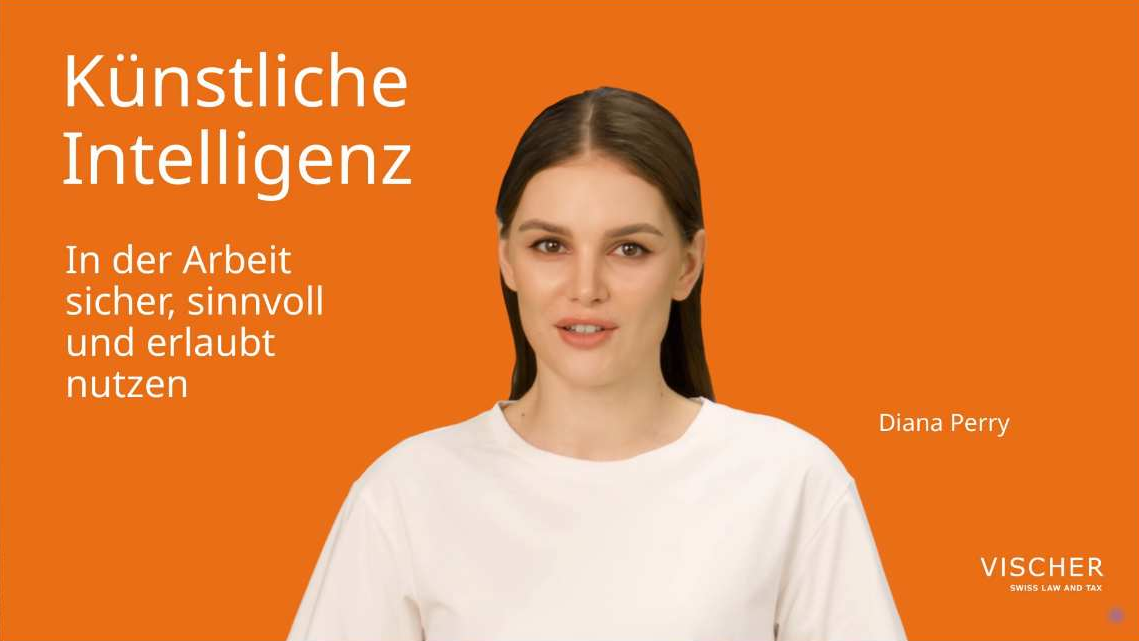 How we deal with AI•
Safe, sensible and lawful use of AI at work? Watch the short video here: https://vischerlnk.com/ai-intro
ABC AG
Our principles for the use of AI
Accountability: Our organization ensures internal accountability and clear responsibilities for the development and use of AI. We act according to plan, not ad-hoc, and keep records of our AI applications. We understand and comply with legal requirements. 
Transparency: We make the use of AI sufficiently transparent where this is likely to be important for people in relation to their dealings with us, for example where they would otherwise not be aware that they are interacting with AI, where AI plays a significant role in important decisions that affect them, and in the case of otherwise deceptive "deep fakes". 
Fairness and non-harm: Our use of AI should be reasonable, fair and non-discriminatory for others. We pay attention to accessibility, a level playing field for us and those affected and to avoiding harm wherever possible – including to the environment. We are more cautious when it comes to vulnerable people.
Reliability: We ensure that our AI systems work as reliably as possible and achieve the most correct, predictable results. We take precautionary measures for the event that they do not do so. 
Information security: We take measures to ensure the confidentiality, integrity and availability of AI applications and their information (including personal data, own/third-party secrets). We carefully regulate cooperation with third-party providers.
Proportionality and self-determination: We only use personal data where necessary and – where appropriate – leave the decision as to whether and to what extent AI is used to the people concerned. If AI is involved in important decisions, we check whether we must or should provide for human intervention for those affected. 
Intellectual property: We observe copyright and industrial property rights in our use of AI and only use content and processes for which we have the necessary authorization. We also protect our own content.
Rights of data subjects: We ensure that we can grant data subjects their rights of access, correction and objection, despite of us using AI.
Explainability and human oversight: We only use AI systems that we can understand and control and that meet our quality requirements. We monitor them to detect and rectify errors and undesired effects. 
Risk control: We understand and manage the risks associated with our use of AI, both for our organization and for individuals. We update our risk assessments on a regular basis.
Prevention of misuse: We implement measures to combat the misuse of our AI applications. We train our employees in the correct use of AI.
Which AI applications are permitted at our company and what for
Allowed input
Application
Further restrictions, comments
Owner
MS Copilot (commercial)
Own personal data permitted
AB
VISCHER GPT
AB
X
X
X
X
DeepL Pro
You must be logged in
AB
X
X
X
X
Personal data, i.e. all information about others where third parties could determine who it relates to
Information that (where applicable) is subject to professional or official secrecy or a special statutory duty of confidentiality (e.g., social security secrecy)
Sensitive personal data, i.e. data relating to health, race, ethnicity, religious, political, ideological views or activities, privacy, administrative or criminal prosecution or sanctions, social welfare, genetic and uniquely identifying biometric data
Other confidential information or proprietary content of third parties, unless there is a confidentiality obligation or license agreement that prohibits any AI use of such info/content, even for own internal purposes
Our own business secrets, e.g., plans or internal financial indicators, except where highly confidential
 Alternatively, personal data and confidential information can be anonymized or omitted as input
Remember this with every application:
Inform about the use of AI, if unexpected but relevant for those affected
New AI application or use AI in a project? Unexpected error or incident caused by AI? Other questions?
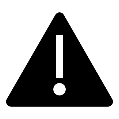 Use own or third-party confidential data and personal data only as permitted above
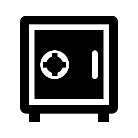 petra.muster@abc.ch
(Summary)
The use of AI is only permitted if an owner has been designated for such use (in case of doubt, the person who orders/controls its use). He or she is internally responsible for ensuring compliance.
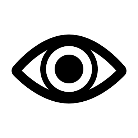 Always check the correctness of the output manually before use
This is a binding policy for all employees. Issued on:
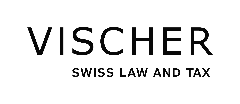 Authors: David Rosenthal, Elias Mühlemann, Jonas Baeriswyl  All rights reserved. No legal advice. 22.1.24. Updates: vischerlnk.com/update
The content may be adapted for internal purposes.
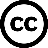 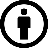 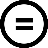